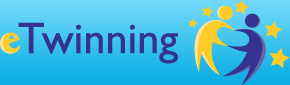 Kindergarten of Paranesti
Christmas Cards for our friends in Turkey